Система параллельной съёмки местности несколькими дронами
Авторы:
Костючков Никита
Бабичева Вероника

Стартап-проект в рамках акселерационной программы «ХАЙВ-АЭРО»
Актуальность проекта
На текущий момент, по исследованием РБК, сферы использования дронов распределены следующим образом:
Проблема
Сложность управления
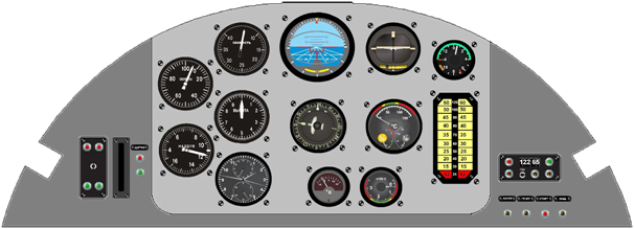 Человеческий фактор
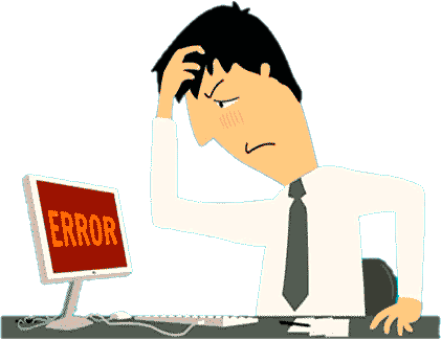 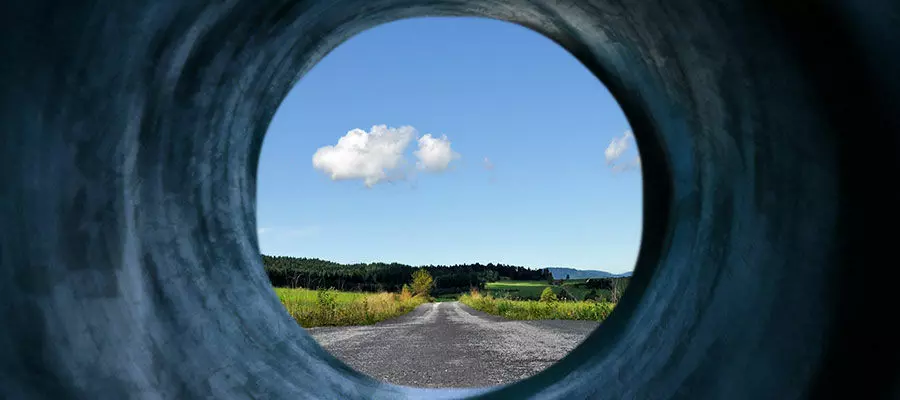 Выбор между быстротой и точностью съёмки
РешениеСистема параллельной съёмки местности несколькими дронами позволит:
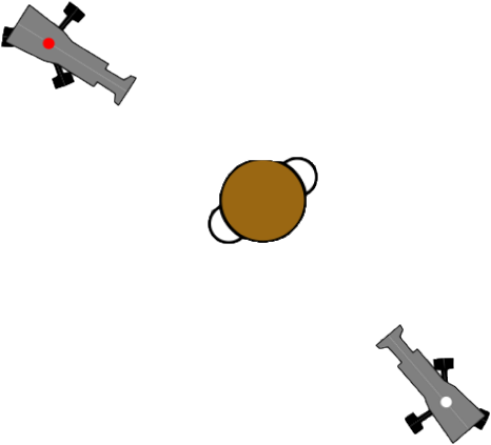 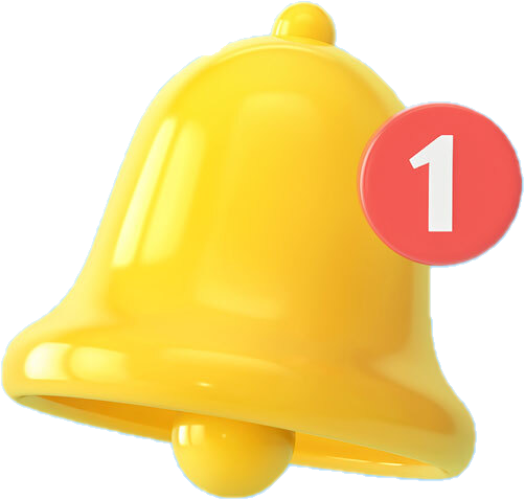 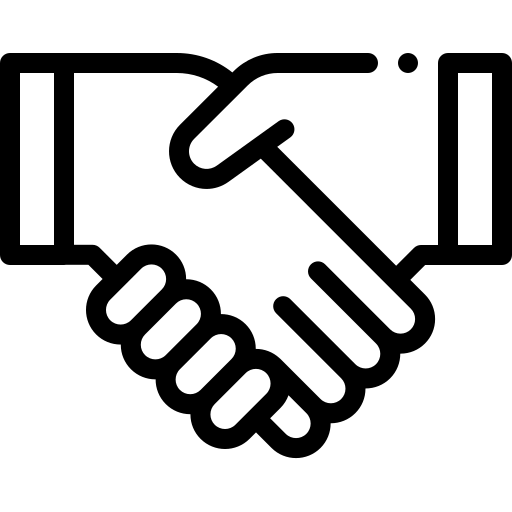 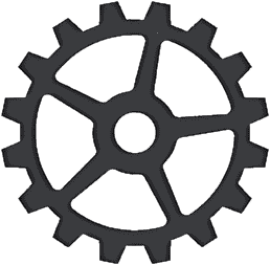 Рынок
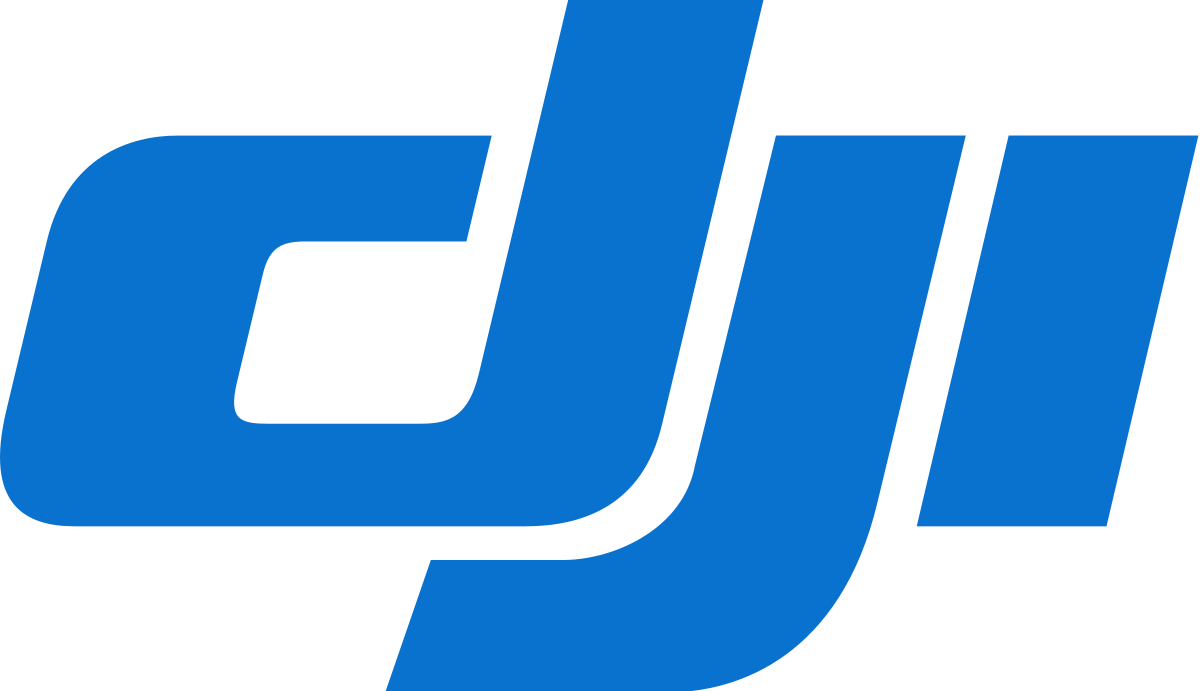 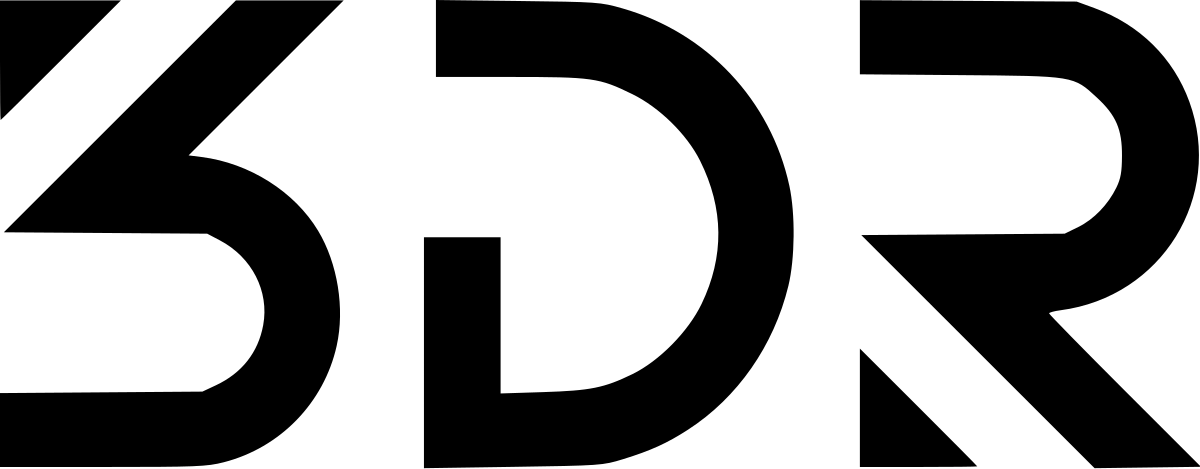 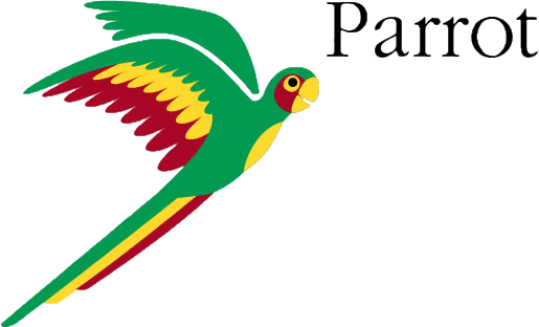 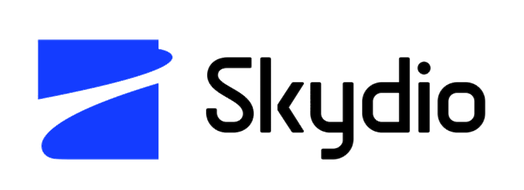 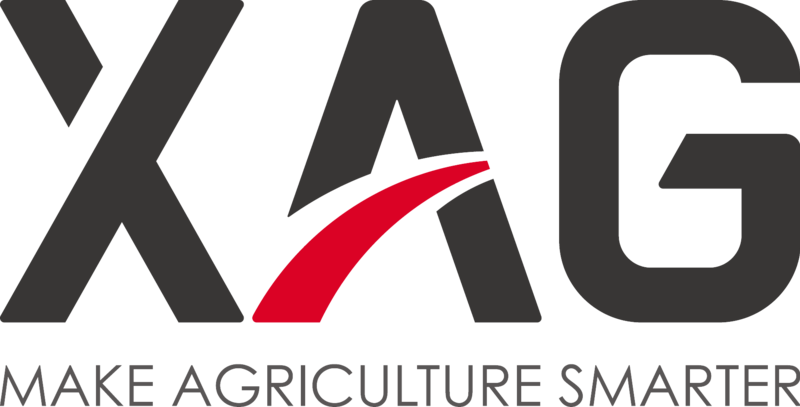 Бизнес-модель
Текущие результаты
Сформирована идея
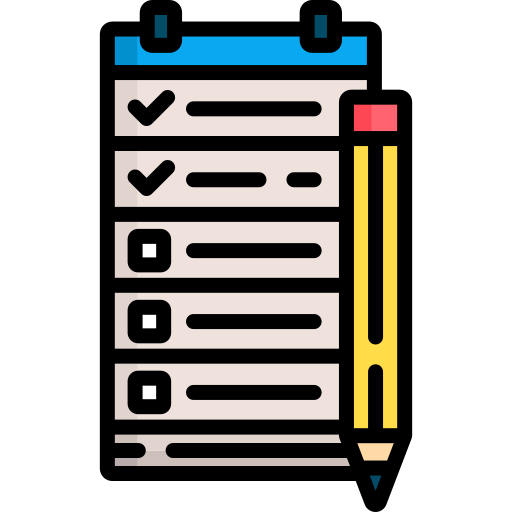 Создан макет
Изучены потребности рынка
Проект зарегистрирован в акселерационной программе
Оформлен паспорт проекта
Изучены конкуренты
Команда
Костючков Н. Д.
Бабичева В. В.
Лидер проекта
Переговорщик
Маркетолог-стратег
Администратор проекта
Технолог
Генератор идей
Планы развития
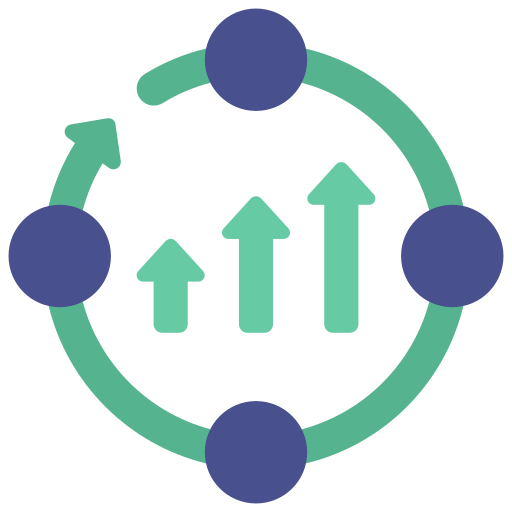 Дальнейшее совершенствование продукта
Создание продукта и налаживание производства
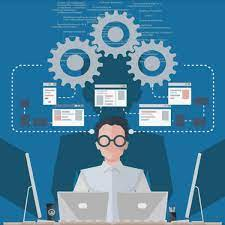 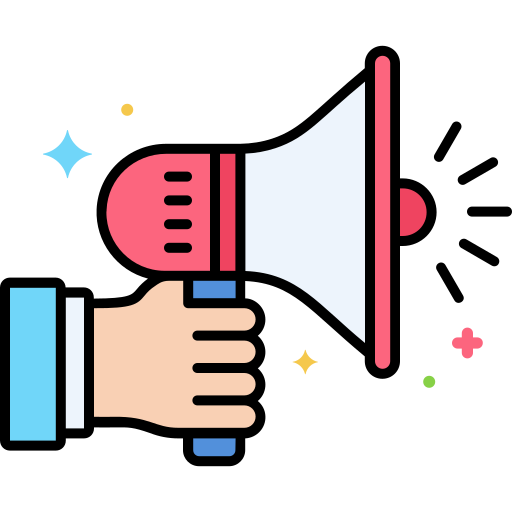 Организация договорённостей с партнёрами
Реклама и продвижение продукта
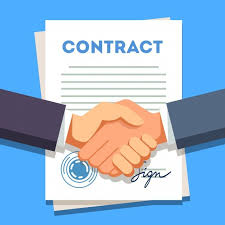 СПАСИБО ЗА ВНИМАНИЕ
Контакты
Телефон
email
+7 (952) 538-60-29
nek0203@mail.ru